7 - Organisation et gestion de données. Probabilités
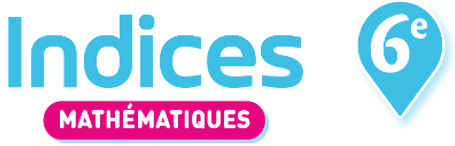 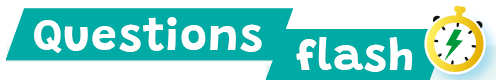 Les probabilités
1  Un pot contient 4 cœurs rouges, 5 cœurs bleus et 3 cœurs jaunes. 
On pioche un cœur au hasard et sans regarder. 
Quelle est la probabilité d’obtenir un cœur bleu ?
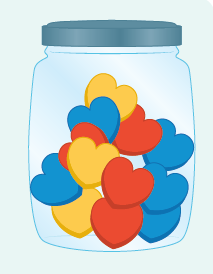 2  Ève tire dans un sac de jetons numérotés de 1 à 10. 
Quelle est la probabilité qu’elle obtienne :
a.  le jeton n°3 ?
b.  un jeton strictement inférieur à 8 ?
c.  un jeton impair ?
d.  un jeton supérieur ou égal à 5 ?
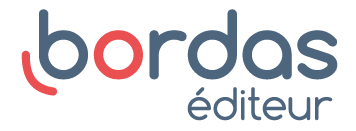 7 - Organisation et gestion de données. Probabilités
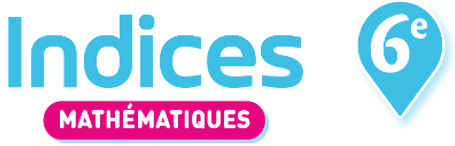 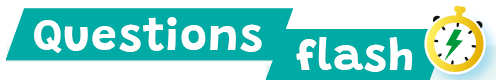 Les probabilités
3  Valentine lance une pièce de monnaie, elle note chaque résultat sur son cahier. 
Au bout de 12 lancers, elle a noté :
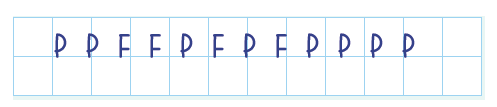 Au 13e lancer, a-t-elle :
a.  plus de chances d’obtenir Pile que Face ?
b.  plus de chances d’obtenir Face que Pile ?
c.  autant de chances d’obtenir Pile que Face ?
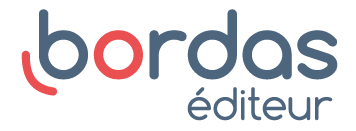